Cover image
Please select the cover image you require from the following selection:
5 x Discovery stories (SN)
5 X Transformer images (SN)

Once you have chosen the cover image move the associated Thank you page to the end of the presentation and delete all the other cover and thank you pages.

Printing
When printing the deck you can reduce ink use by selecting:
Ctrl p (print)
Change the option to greyscale
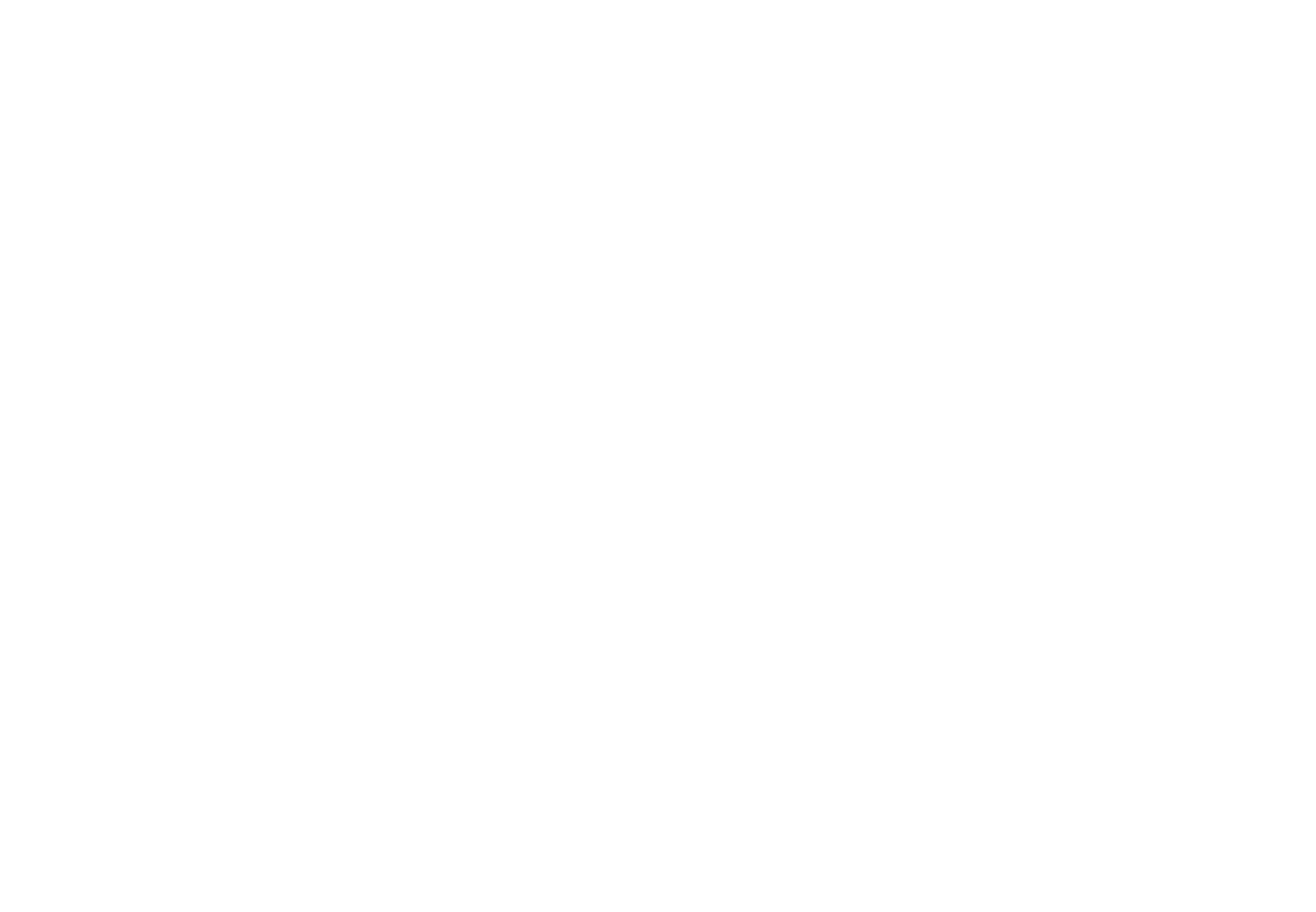 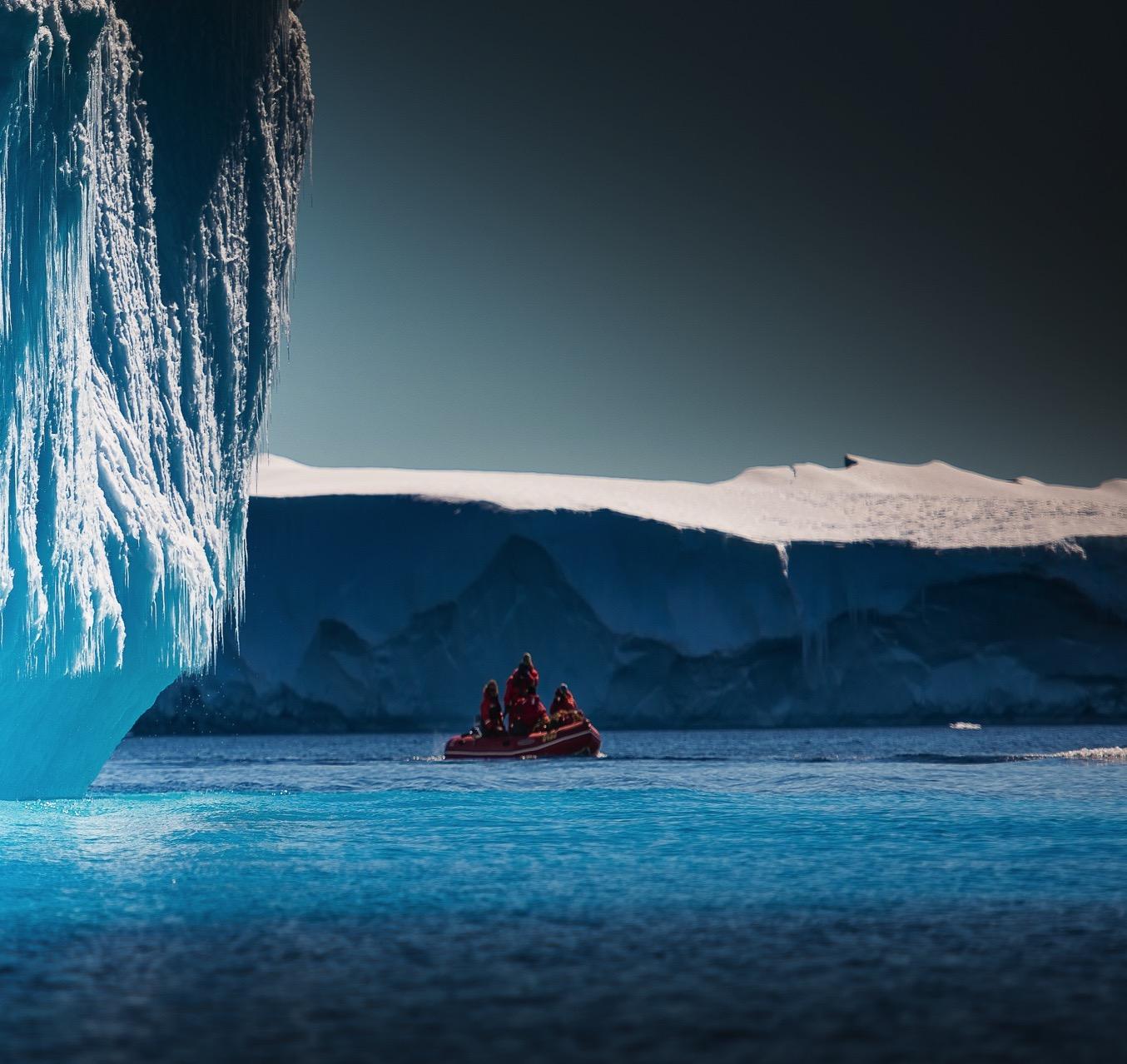 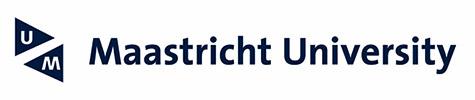 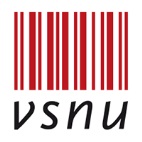 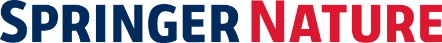 Societal Impact Workshop
Timna Bressgott
Marketing and Supply Chain Management Department, SBE
10 11 2020
Antarctica meltdown could double sea level rise
DOI:		10.5281/zenodo.4271485
Workshop leader: 	Stefan de Jong
Host: 		Maastricht University 
Local coach:		Carien Hilvering
Agenda table
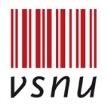 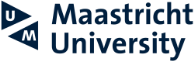 Section breaks
Section breaks are available in each palette colour and in a neutral blue grey.

In most cases one section break colour should be used consistently throughout the deck – ideally following the colour of the Advancing Discovery bookmark on the cover page.
Session A – Creating a spark!
1.0
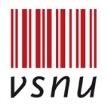 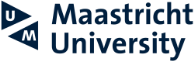 Motivation
Relevance of research increases when it has societal impact
Responsibility (employed by the university)
Personally motivating to contribute useful knowledge to society, to solve a problem, or help improve something
It is fun, I can share my fascination for the topic, personally rewarding
Potential access to data
[Speaker Notes: Here you can list your driver(s) to engage with impact. The discussions during the workshop and possibly your conversation with your inspirator serve as an input.]
Inspiration: three examples
Example 1 Pronunciation of English A senior lecturer in English language and linguistics expert studying pronunciation of non-native speakers; pronunciation detected to have an impact on e.g. the salary of employees; Inspiring: the way of knowledge sharing in a workshop format. This example inspires me because even seemingly subtle aspects can have a big impact; Expertise of  a single researcher delivered in an effective way.
Example 2 Science Shop  A science shop of a university was approached by a public interest group because wind turbines in their neighborhood were too noisy. The science shop readjusted a model as previous noise predictions were not accurate anymore. The government then decided to adjust the model based on the research of the science shop.  An inspiring example because the university organized their knowledge resources in a way (through the Science Shop) that it is approachable by the public, they can use their previous research to address challenges faced by various interest groups.
Source Example 1 and Example 2: Valorisatie: onderzoekers dan al veel meer dan ze denken - e-publicatie met voorbeelden en handvatten om zelf valorisatie te organiseren.The Hague: Rathenau Instituut, 2015.
Example 3  Exergame Robots for the Elderly; An early stage researcher collaborated with another researcher from computer sciences to build an exergame robot for the elderly to increase exercising among older adults through technology. Throughout this development process they used participatory design techniques to understand the needs of the elderly and caregivers and adjusted the development accordingly. The robot may be able to assist the caregivers in improving the health of the elderly. This example inspires me because it creatively uses technology to address a societal challenge through the research project. Furthermore, it is a shared learning process, the elderly and caregivers learn how to use the robot whereas the researcher learns where the process can be enhanced. Impact already occurs early in the research process.
Source Example 3: Former colleague
[Speaker Notes: List three examples that inspire you and explain why. You may find inspiration in clever ways to organize impact, in the size and scope of the impact, in the challenges that were tackled and so forth. Before the session you can use the provided database and the conversation with your inspirator as input. During the session you may want to replace one or more examples based on other examples provided during the discussion.]
Section breaks
Section breaks are available in each palette colour and in a neutral blue grey.

In most cases one section break colour should be used consistently throughout the deck – ideally following the colour of the Advancing Discovery bookmark on the cover page.
Session B – Shining a light on your impact
2.0
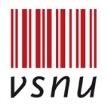 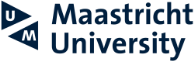 Impact strategy
What type of results do you expect from your project?
In my research, I generally look at consumer interactions with artificial intelligence (AI) empowered technologies such as voice interfaces, drivers during the interaction, associated cost and benefits like privacy concerns and convenience, and consumer and marketing outcomes.
What challenge in society could you address using these results?
Artificial intelligence remains somewhat of a black box, yet it is increasingly deployed - also in consumer applications. Facilitating an understanding of the underlying mechanisms in consumer AI usage, examine concerns and opportunities and map out potential future scenarios in human-machine communication, to „demystify“ artificial intelligence usage.
What is the final audience that should adopt your results to address this challenge? Do you need partners, such as companies or the media, to reach them? 
Final audience: Consumers interested in learning more about human-machine communication with AI technologies
Partners: Either technology expert in human-machine communication or another researcher in my field of research
How will you interact with your audiences and partners? 
Through setting up a podcast series with multiple episodes. Together with a co-author in the same research field, to discuss the important topics of privacy concerns with AI technologies, nudging, accessibility and inclusion through technology, habitual behavior, and a future outlook to offer interested consumers the chance to learn about these technology implications in non-academic terms. Once a pilot episode is recorded (there is free software available on the internet), we would initiate contact to the department of the university that facilitates communication to wider audiences to discuss further steps.
My research contributes to SDG: Good Health and Well-being
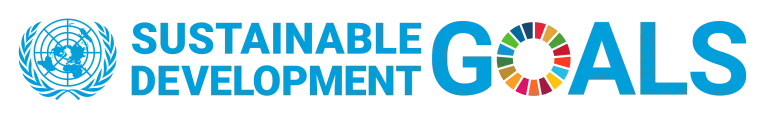 [Speaker Notes: Before session 2, summarize the answers to these four questions on the slide:

What type of results do you expect from your project? Think about conclusions, but consider new methodologies and technologies as well, for example. 
What challenge in society could you address using these results? 
What is the final audience that should adopt your results to address this challenge? Do you need partners, such as companies or the media, to reach them? 
How will you interact with your audiences and partners? 

 Review and revise your answers after having received feedback from your peers during session 2.]
Impact strategy: tips & tricks
It can be a small contribution that has a big impact on society
Societal impact can occur at all stages of research
With participatory design, researchers may learn about stakeholder needs early on
With finished projects researchers may initiate discussion among stakeholders
When the research itself is broad because it is a conceptual paper or research agenda, zoom in on specific aspects of your research as a proof of concept
Questions useful while drafting the impact strategy: Why would stakeholders want to collaborate with you? Why would they be interested in your workshop/podcast/…? …
My research contributes to SDG:
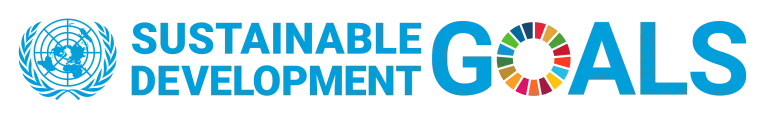 [Speaker Notes: Here we ask you to summarize 3-5 insights that you gained during drafting your strategy that you think will benefit other academic researchers when drafting theirs. You can start working on them before the session and add or revise them based on the discussions during session 2.]
Section breaks
Section breaks are available in each palette colour and in a neutral blue grey.

In most cases one section break colour should be used consistently throughout the deck – ideally following the colour of the Advancing Discovery bookmark on the cover page.
Session C – Passing on the torch
3.0
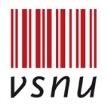 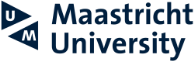 Impact support: top recommendations
Prepare a short pitch of your ideas when meeting with your impact support officer and prepare questions
They may be able to direct you to the right department that is responsible for  communication to wider audiences, organizing events, or business development
Welcome feedback and recommendations – this helps in reworking or finetuning the ideas
A valuable recommendation I received was that it is not always necessary to create, e.g., your own workshop series, or in my case, an own podcast series internally. It can be beneficial to scan what is out there and examine the possibility to participate in existing workshop series, webinars or podcasts
[Speaker Notes: Here we ask you to summarize up to 3 insights that you would like to share with other academics concerning impact support. Think about things such as how to prepare a meeting with support officers; what they can help you with and so forth. Begin working on this slide after the meeting with your impact support officer before session 3 and add and revise after the discussion with your peers during session 3.]
Stakeholder interaction: best practices
Narrow down potential stakeholders; Once in touch with the stakeholder, inform them about the area of interest and discuss what the needs of the stakeholder are and ask for their motivations of interest in academic research (e.g., what elements in your research)
Only then talk about potential ideas
Ask for perceptions and potentially recommendations or what is missing
When possible, talk to more than one stakeholder
[Speaker Notes: Here we ask you to summarize 3-5  insights that you would like to share with other academics concerning interactions with stakeholders. Think about things such as how to contact them, preconceptions that you had to overcome, their motivations to be interested in academic research and so forth. Begin working on this slide after the meeting with your stakeholder before session 3 and add and revise after the discussion with your peers during session 3.]
Lessons learnt & achievements
Through the workshop series and through discussing ideas with a co-author, finding a societal impact sparring partner, and talking to a stakeholder, I have a good understanding of an actionable societal impact strategy for my academic research
Create a narrative around your impact strategy
It can be helpful to join forces with researchers in your field to create impact together
It is helpful to make use of the resources of the university to advance your societal impact strategy
Bounce ideas around with your colleagues as often as possible to gain new perspectives
[Speaker Notes: What did you get out of the sessions and the exercises? What would you like to share with others? What will you do differently (or the same!) in the future? As long as you touch upon these and similar questions, the content of this slide is completely up to you!]
Thank you page
Make sure you have the thank you page associated with the cover image you have chosen and move this slide to the end of your presentation

Updating the footer
To update the footer:
Go the slide master via View
Scroll to the first page
Change text in the footer
Close slide master
Thank you
Supporting information/contacts
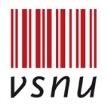 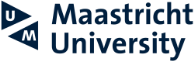